Використання тригерів у презентаціїТригер - ефект, що спрацьовує після натискання на об'єкт (головна перевага тригерів - при натисканні на об'єкт слайду не відбувається автоматичний перехід на інший слайд!)
Вибери кольори національного прапору
Прапор
України
Алгоритм
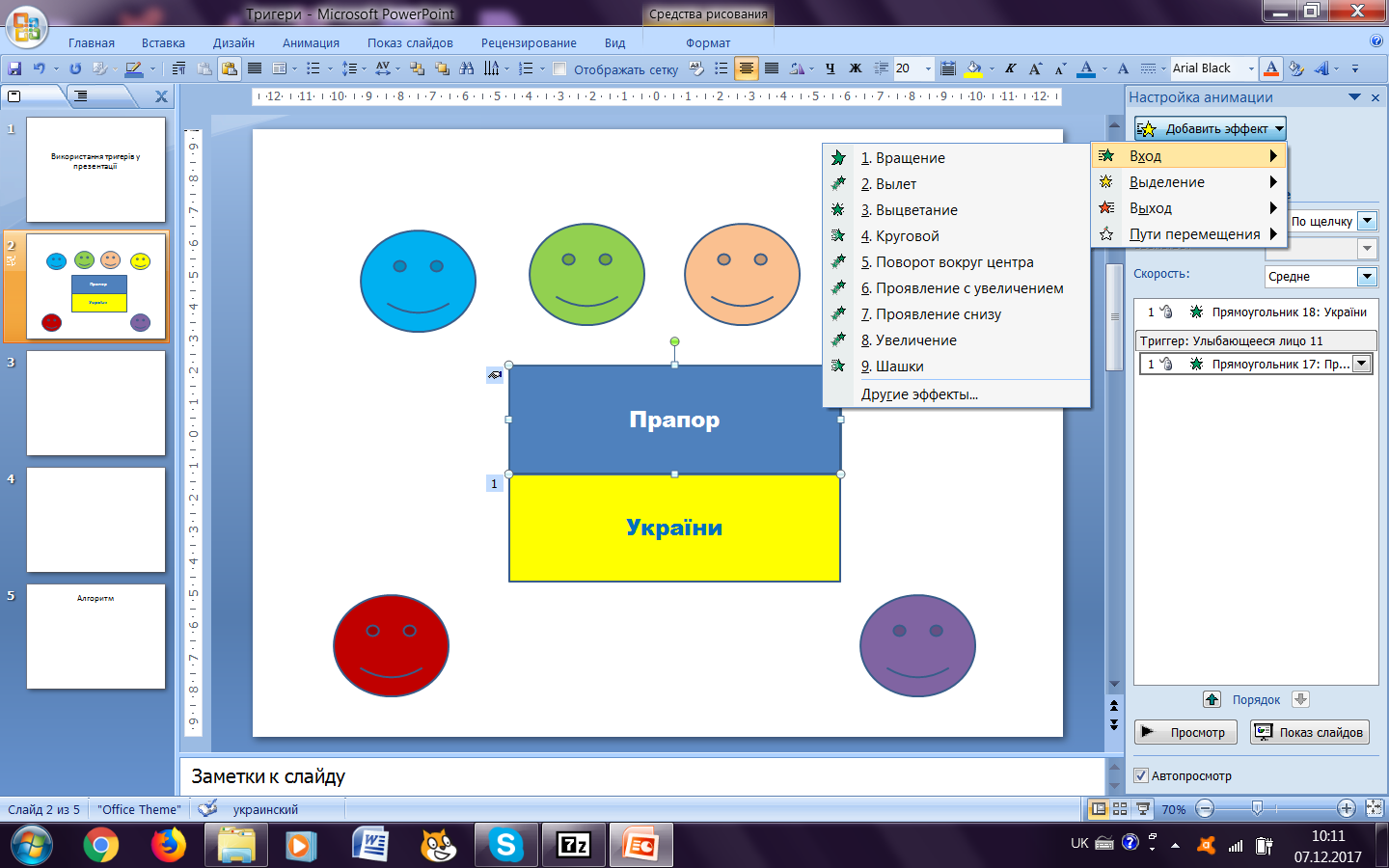 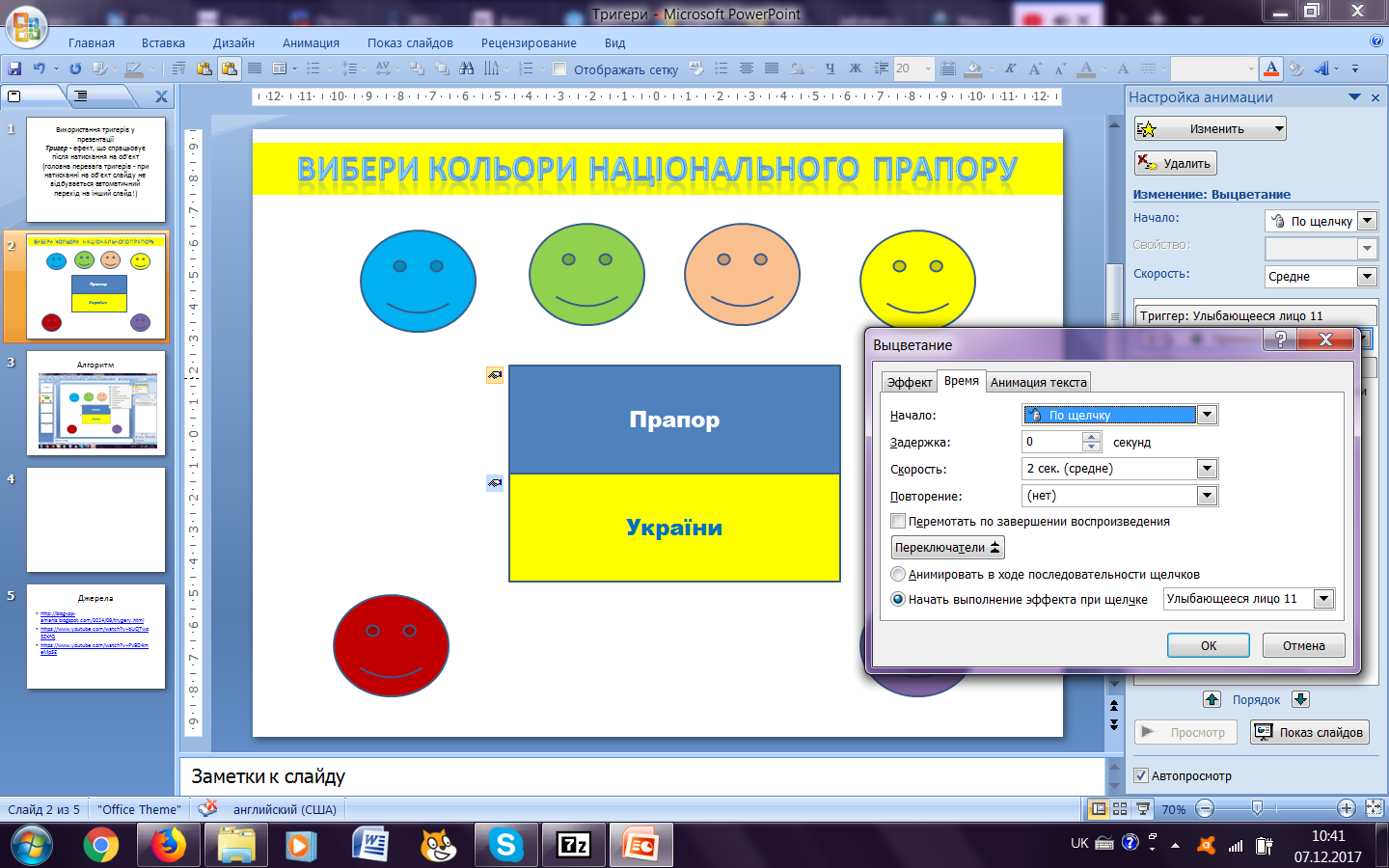 Лицо 11
Джерела
http://blog-pp-amanis.blogspot.com/2014/09/trygery.html
https://www.youtube.com/watch?v=bUQTwo5ZKfQ
https://www.youtube.com/watch?v=PV8D4meMpSE